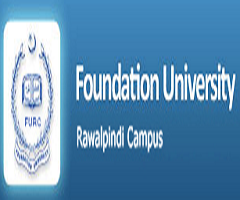 Introduction to Database Systems – CSC - 221
R.M. Hafeez Javed
rmhjaved@gmail.com
www.rmhjaved.com
A Presentation by
RECAP
MY NAME IS………..


I REMEMBER………
Objectives of Today’s Lecture
[Speaker Notes: I like to speak spontaneously, so I use PowerPoint as an outline to keep me on track. It’s best to keep your PowerPoint text brief, simply reinforcing key points you will talk about at more length. You can use this slide template to convey a series of steps or related points in a short format.]
Levels of Data
Real World Data
Level of data at which entities or objects exist in reality.
 It means that any object existing in reality have a name and other identifiable attributes through which we can identify that specific object or entity. 
Example: Student, Class/BCSE 4
Meta Data
Data about data 
For storage of the data related to any entity or object existing at real world level.
We define the way the data will be stored in the database. This is called Meta data. Meta data is also known as schema for the real world data. It tells that what type of data will be stored in the database, what will be size of a certain attribute of the real world data, how many and what attributes will be used to store the data about the entity in the database. 
Example: Name , Character Type, 25 character size field; DOB, Date type, 8 bytes size; Class, Alpha Numeric, 8 byte size field
Data Occurrence/Existence
The existence of the data level shows the actual data regarding the entities as real world level according to the rules defined at the Meta Data level. 
Example: According to the definition given in the Meta data level the Actual data or Data occurrence for the entity in the real world level is shown below: Name DOB Class Ali 20/8/1996 BCSE-4; Amir 22/3/1994 BCSE-4
Users of Database Systems
Application Programmer
Application Programmers/Developers
Once the database – implemented 
Application programs (provide the required functionality for the end-users) must be implemented. 
Responsible – application developers/programmers.
Typically, the application developers work from a specification produced by systems analysts. Each program contains statements that request the DBMS to perform some operation on the database. This includes retrieving data, inserting, updating, and deleting data. The programs may be written in a 3rd / 4th -generation programming language.
End Users
The end-users are the ‘clients’ for the database.
Use the database application programs developed by the Application programmers.
Database is designed and implemented and is being maintained to serve their information needs. 
Classified according to the way they use the system:
Naïve		     |    Sophisticated
Unaware of the DBMS.
Access – database through application programs that attempt to make the operations as simple as possible.
Example – CMS User Student / Supermarket checkout Cashier
Familiar with database structure and DBMS. 
May use a high-level query language such as SQL.
Example – CMS Administrator / DBA
Database Environment
End Users
Interact
Application Developers
Application Programs
Develop
What to get
Database Administrators
DBMS
Maintain
How to get
Database
Database Designers
Design
AND THAT IS 				FAREWELL TO 
	DAY THREE-FOUR 